Природный мир «Домашние животные»
Подготовила: воспитатель Болдырева О.А.
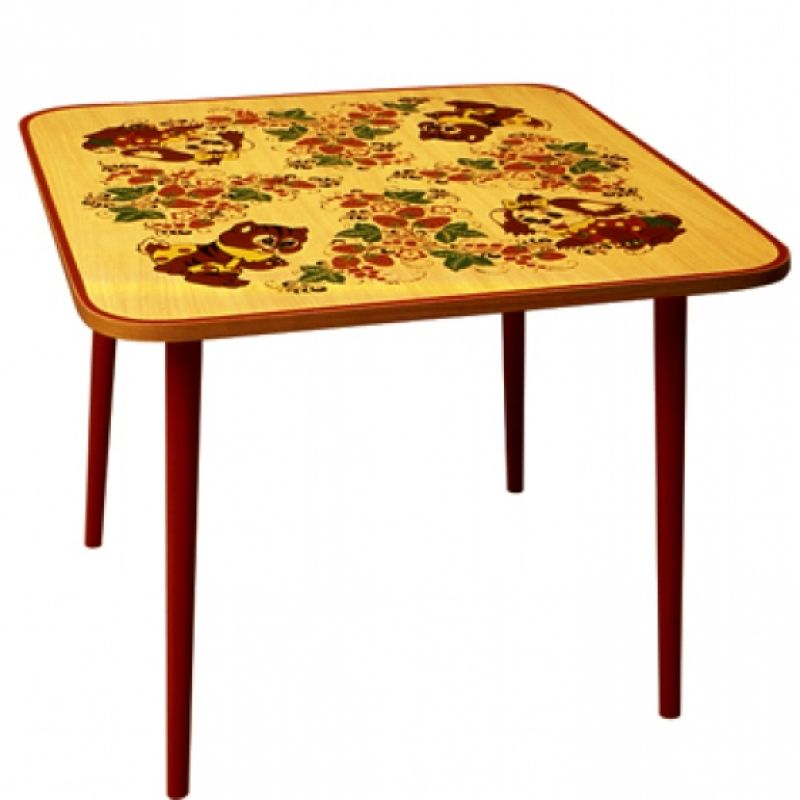 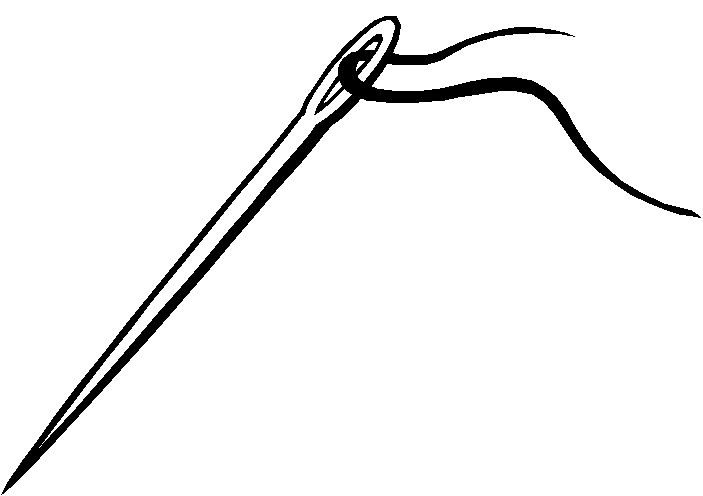 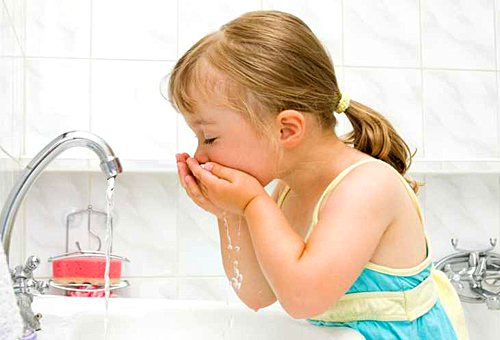 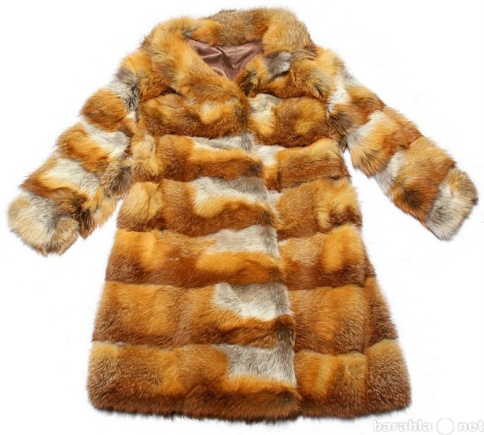 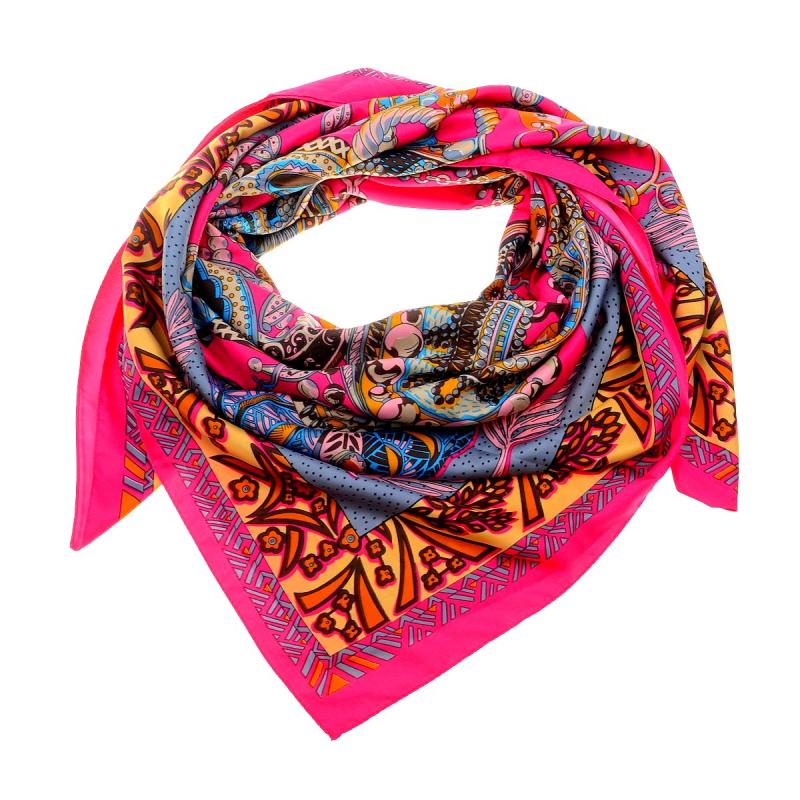 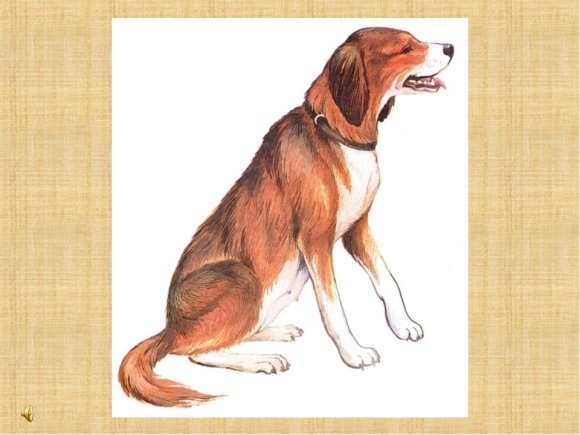